Тема уроку: «Перпендикуляр і похила. Властивості перпендикуляра і похилих»
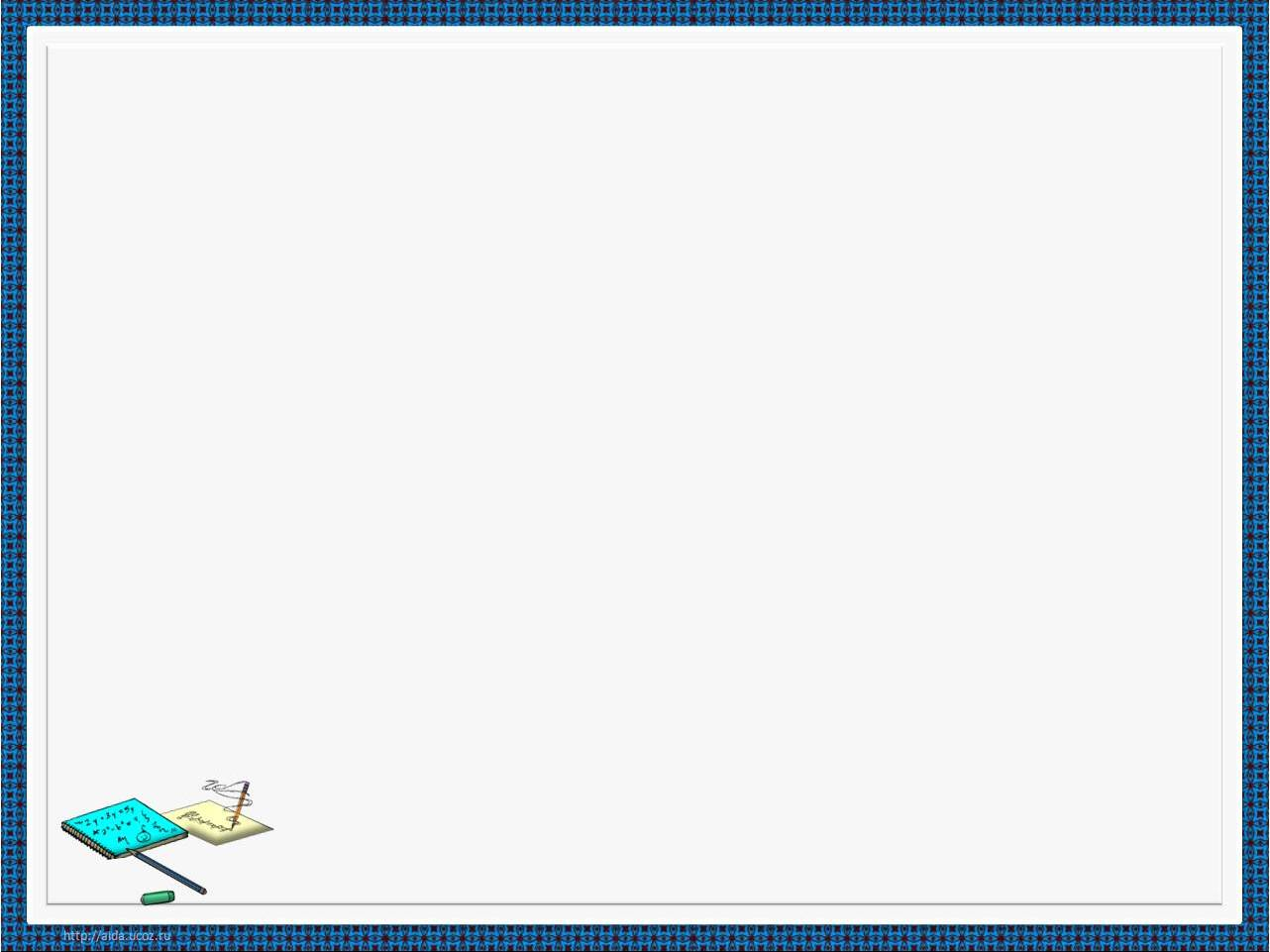 Епіграф
Епіграф
Геометрія, учителька точності, 
готує наш розум    до глибинних
досліджень природи.
Т.Ф. Осиповський
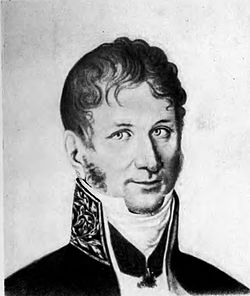 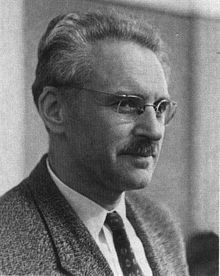 Головне значення перпендикуляра – це його роль у техніці і у всьому нашому вжитку.
О.Д. Александров
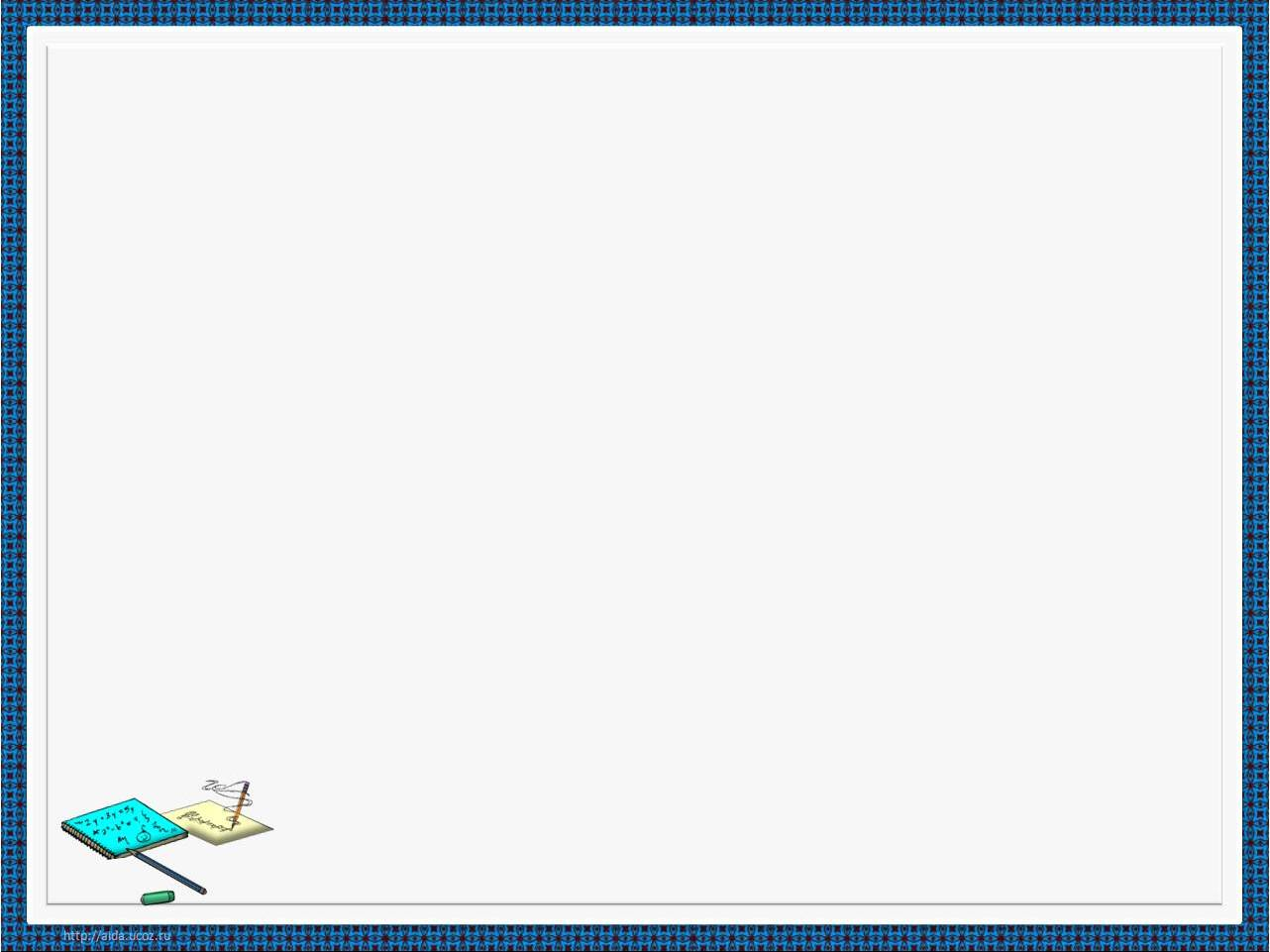 Мета уроку
сформувати поняття перпендикуляра до площини; похилої; проекції похилої на площину; відстань від точки до площини;

установити взаємозв’язок між довжинами похилих, проведених з однієї точки до площини, і довжинами їхніх проекцій на площину;

розвивати вміння застосовувати здобуті знання для розв’язування задач.
№ 9.11
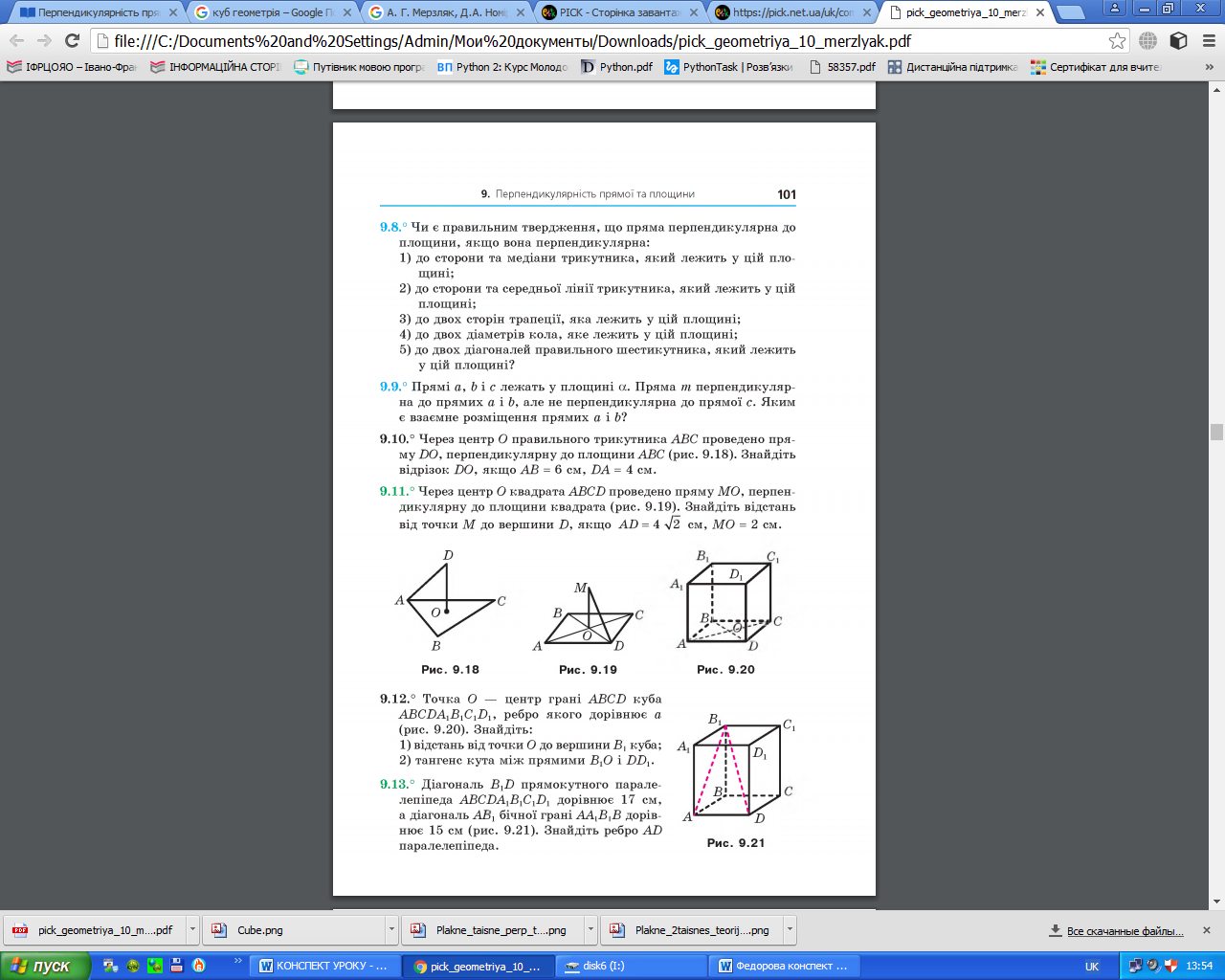 № 9.15
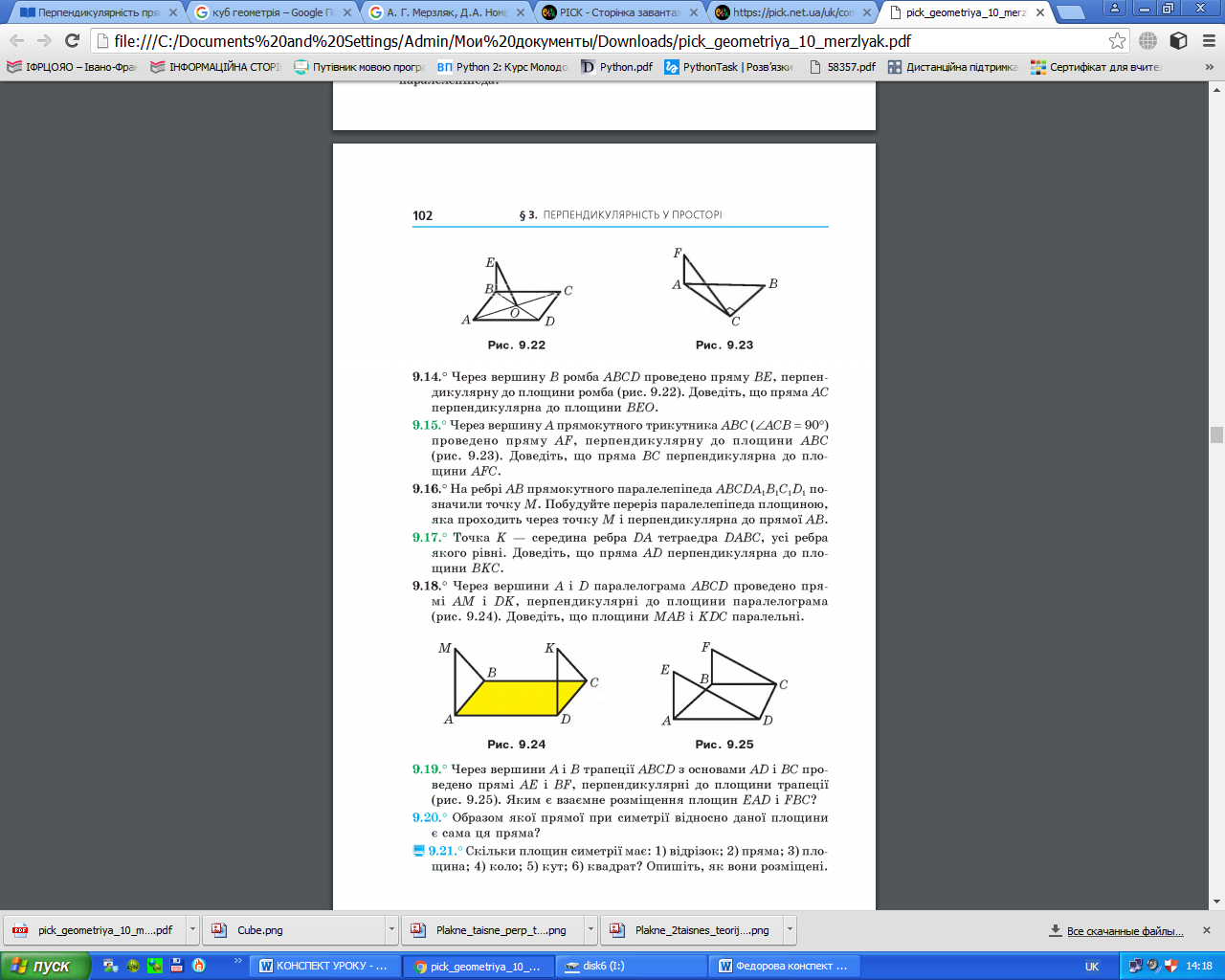 Актуалізація опорних знань учнів
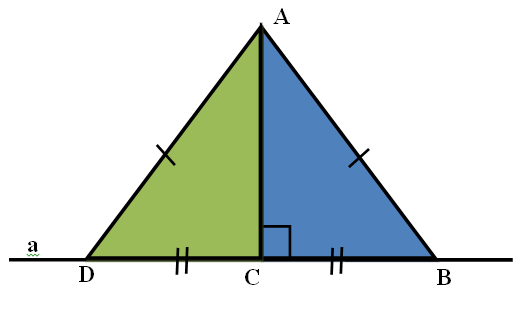 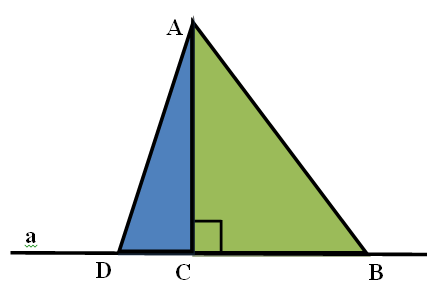 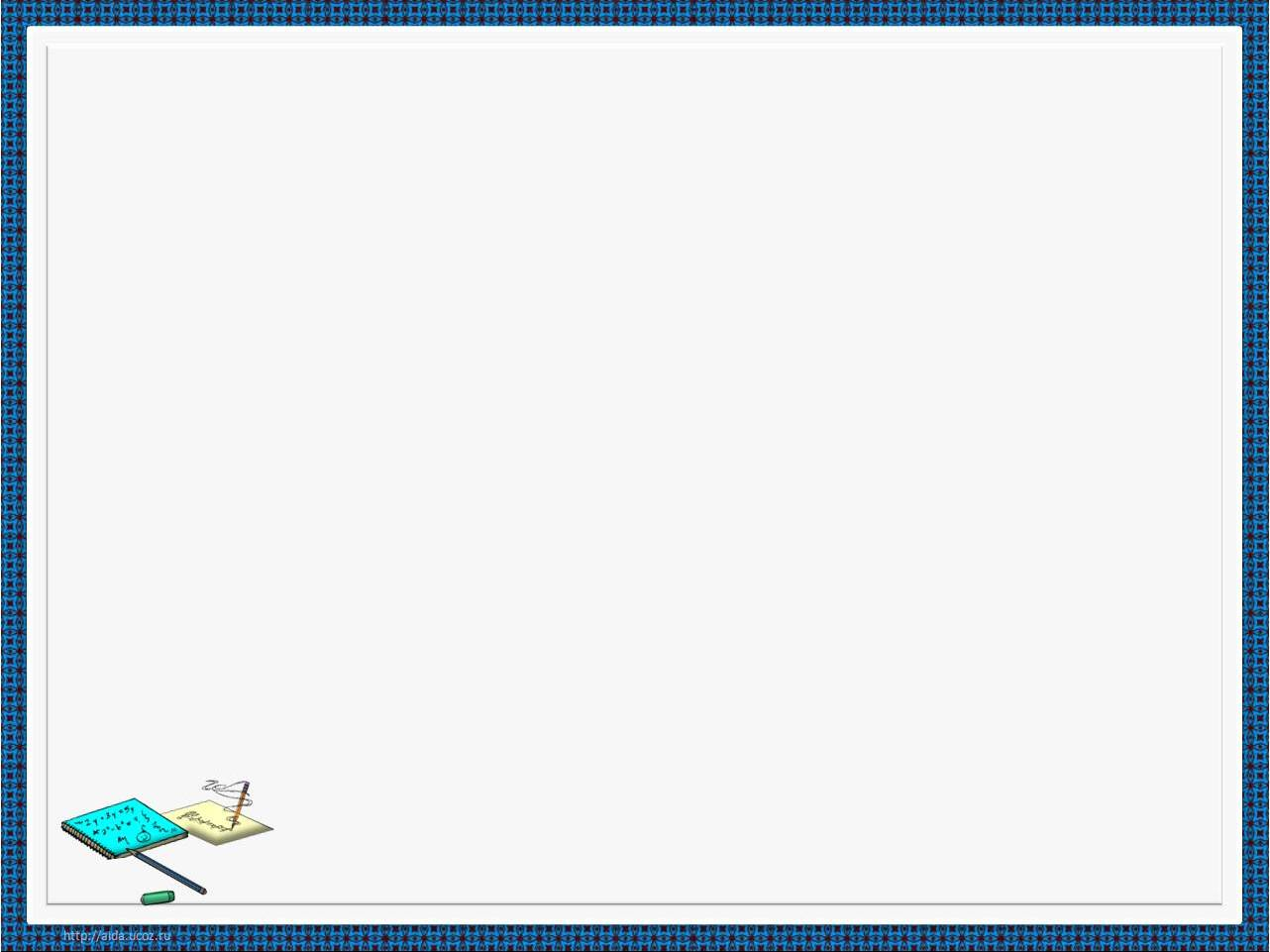 Тема: «Перпендикуляр і похила. Властивості перпендикуляра і похилих»
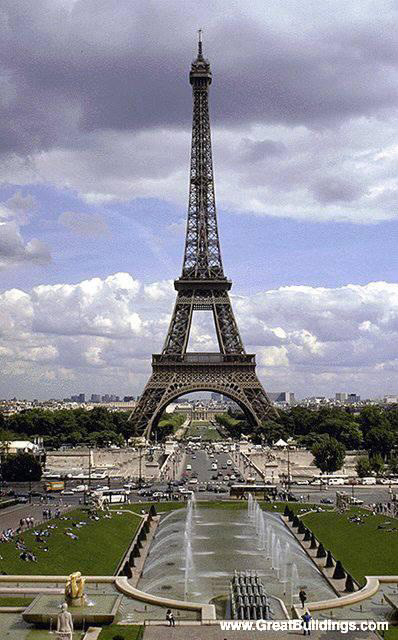 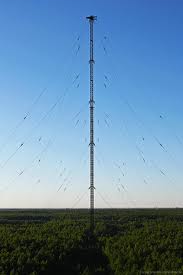 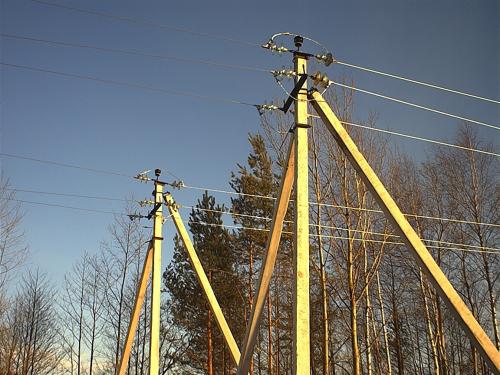 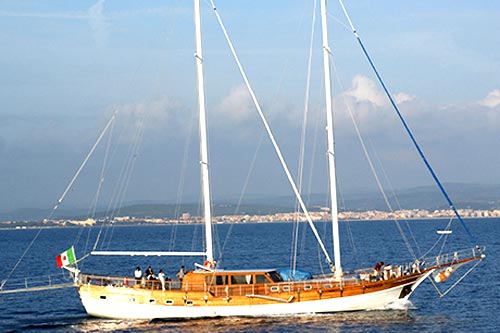 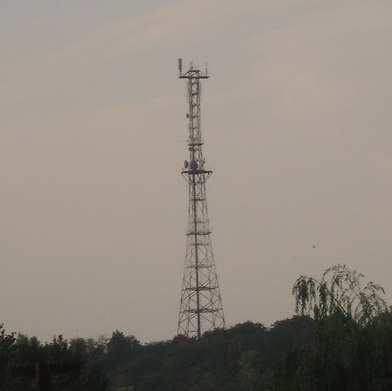 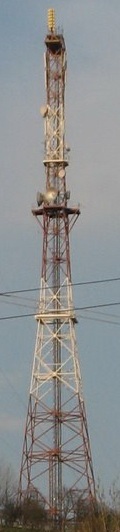 Ретрансляційна вишка
1. Відрізок перпендикулярний до площини
Відрізок називається перпендикулярним до площини, якщо він лежить на прямій, перпендикулярній по площині.
а
α
В
а
А
α
b
C
α
D
c
M
O
α
2. Перпендикуляр
Перпендикуляром, проведеним  з даної точки до площини, називають відрізок перпендикулярний до площини, що сполучає дану точку з точкою площини.
А
α
В
Точка В  називається основою перпендикуляра.
3.  Похила
Похилою, проведеною з даної точки до площини, називають відрізок, що сполучає дану точку з точкою площини і не є перпендикулярним.
А
α
В
C
Точка С називається  основою похилої.
4. Проекція похилої
А
α
В
C
Проекцією похилої, на площину називають відрізок, який сполучає основу похилої і основу перпендикуляра, проведених з даної точки до площини.
5. Кути
А
α
В
C
Кут між похилою та проекцією цієї похилої називають кутом нахилу похилої до площини.
Кути
А
β
С
В
D
<DAC – кут між похилими
           <DBC – кут між проекціями похилих
Тема дослідження:
Властивості перпендикуляра і похилих проведених з однієї точки до площини.
Напрямки дослідження:
Кількість перпендикулярів і похилих, що можна провести до площини з точки поза площиною.
Порівняння довжин перпендикуляра і похилої проведених з однієї точки до площини.
Порівняння довжин двох похилих, проведених з однієї точки до площини та їх проекцій.
1. З точки, що не належить площині, можна провести до неї один перпендикуляр і безліч похилих.
А
α
В
М
К
2. Довжина перпендикуляра менша від довжини будь-якої похилої.
А
α
В
К
3. Рівні похилі мають рівні проекції.
А
α
С
В
D
Якщо проекції похилих рівні, то рівні і похилі.
4. Більша похила має більшу проекцію.
Дано: АВ       α , АС і АD – похилі , AD  > AC
Довести: BD > BC.
Із Δ ABD: AD=   
 Із Δ ABС:  AC=  
AD > AC, тому                      > 
                                             AB2 + BD2 > AB2 + BC2
                                             BD2 > BC2
                                             BD > BC
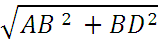 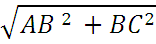 А
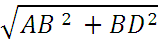 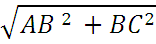 β
С
В
D
Більшій проекції відповідає більша похила.
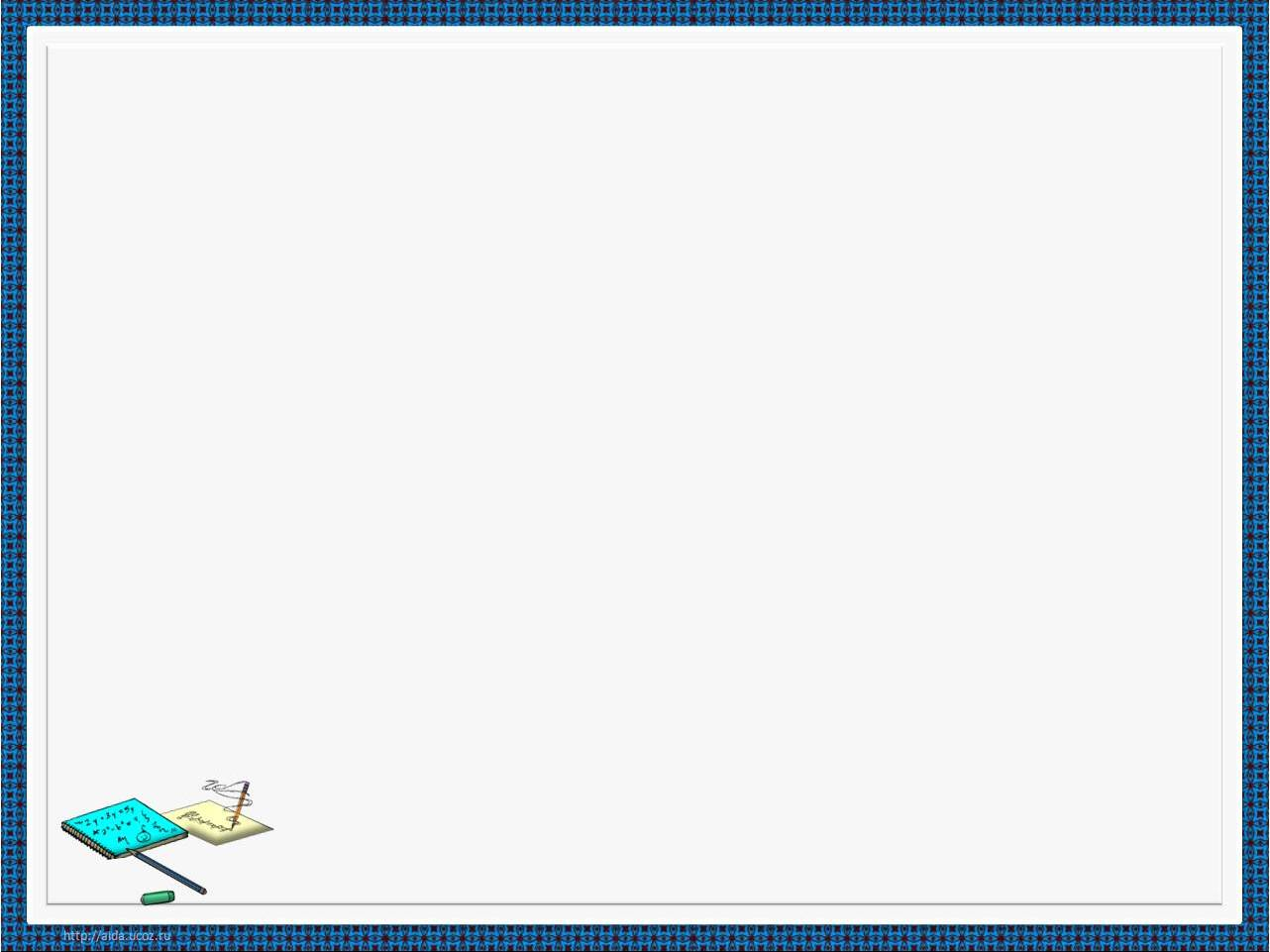 Перевір свої знання
Перпендикуляр і похила у просторі
За готовими рисунками знайти 
невідомий відрізок х
х см
12 см
х см
3 см
60°
4 см
6 см
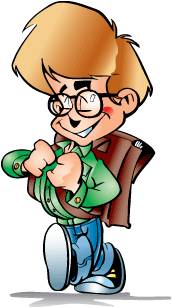 10 см
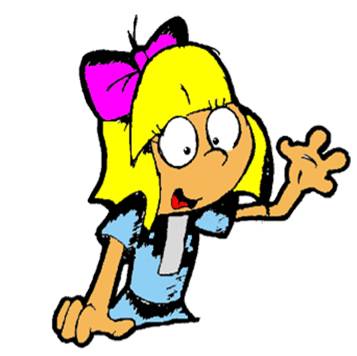 х см
ЗадачаДано: ОМ    площини ABCD. Довести, що т. М рівновіддалена від вершин квадрата АВСD.
Задача З точки до площини проведено дві похилі довжиною 10 см і 17 см. Проекції похилих відносяться як 2:5. Знайти довжину перпендикуляра.
Практична робота
Визначення висоти кріплення ретрансляційної вишки 
учнями 10 класу
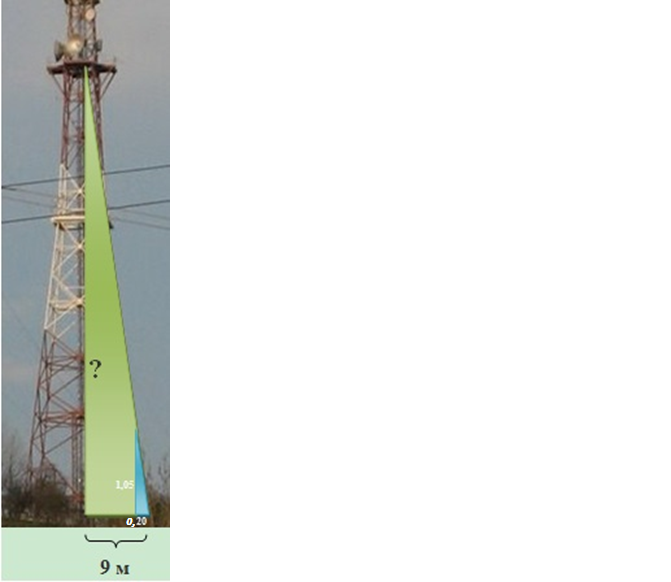 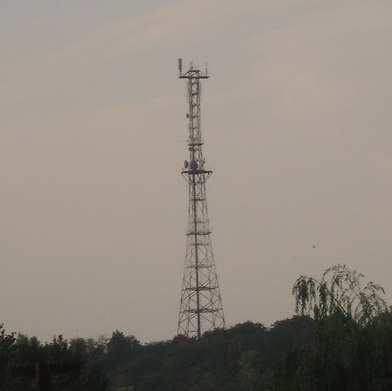 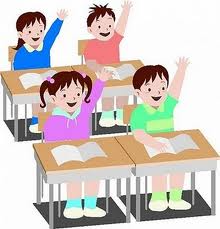 Висновки
Розв’язування задач
Розв’язання простіших задач на похилу та її проекцію на площину зводиться до розв’язання прямокутного трикутника, сторонами якого є похила, її проекція на площину і перпендикуляр до площини.

Якщо  такого  трикутника  немає  на малюнку,   то,   щоб   його   утворити, проводимо допоміжні відрізки.

Якщо  в задачі  йдеться  про  дві похилі, проведені  з  однієї  точки  до  площини, то   розглядаємо   два   прямокутних трикутники, спільним катетом яких є перпендикуляр, опущений з даної точки на площину.
Домашнє завдання:
Вивчити п. 10 § 3 (питання 1-4) 
Розв’язати № 10.4; 10.6; 10.19